Managing your Workload
Dr Nathalie Sheridan (Tasler)
Tempora Mutantur
3 years 10 months
Three Stages of PhD according to MIT
The Haze
Get into Gear
Slump/Final Spurt
[Speaker Notes: 1: the haze … who am I and if yes how many?
2: Get into Gear … collecting your data 
3. Overcoming the slump & the final spurt]
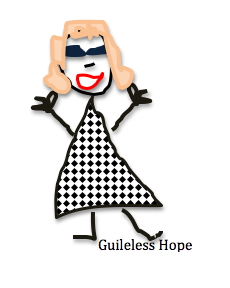 Plan
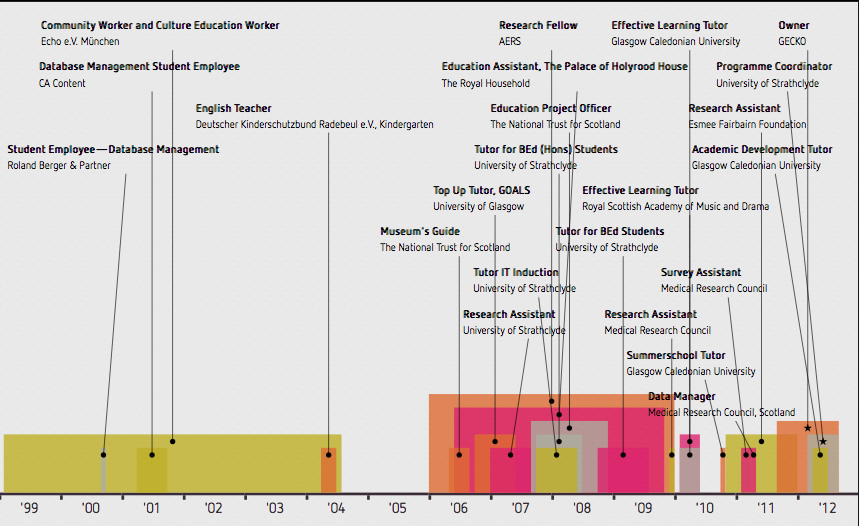 Member Departmental Research Committee
Member Executive Board Scottish Educational Research Association
Member of Strathclyde Migration Research Group
Volunteer Local Church
[Speaker Notes: Plan 
Gantt Chart, To Do list
Rough estimates for key deadlines …]
Learn the Magic Word!
NO
And then life happens!
Car Crash
Niece living with you for the summer 
Because nephew made an early appearance
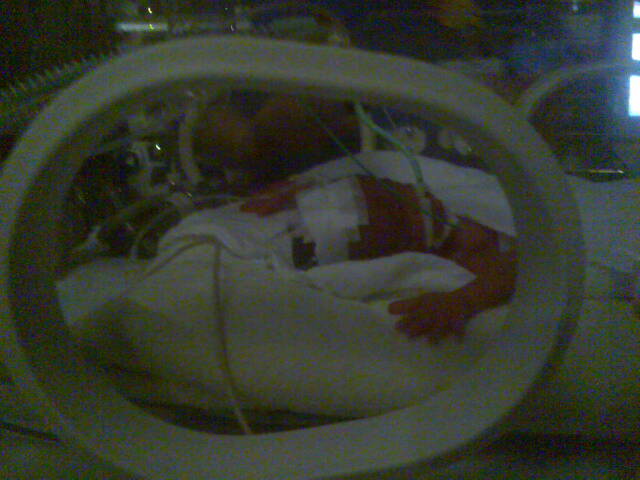 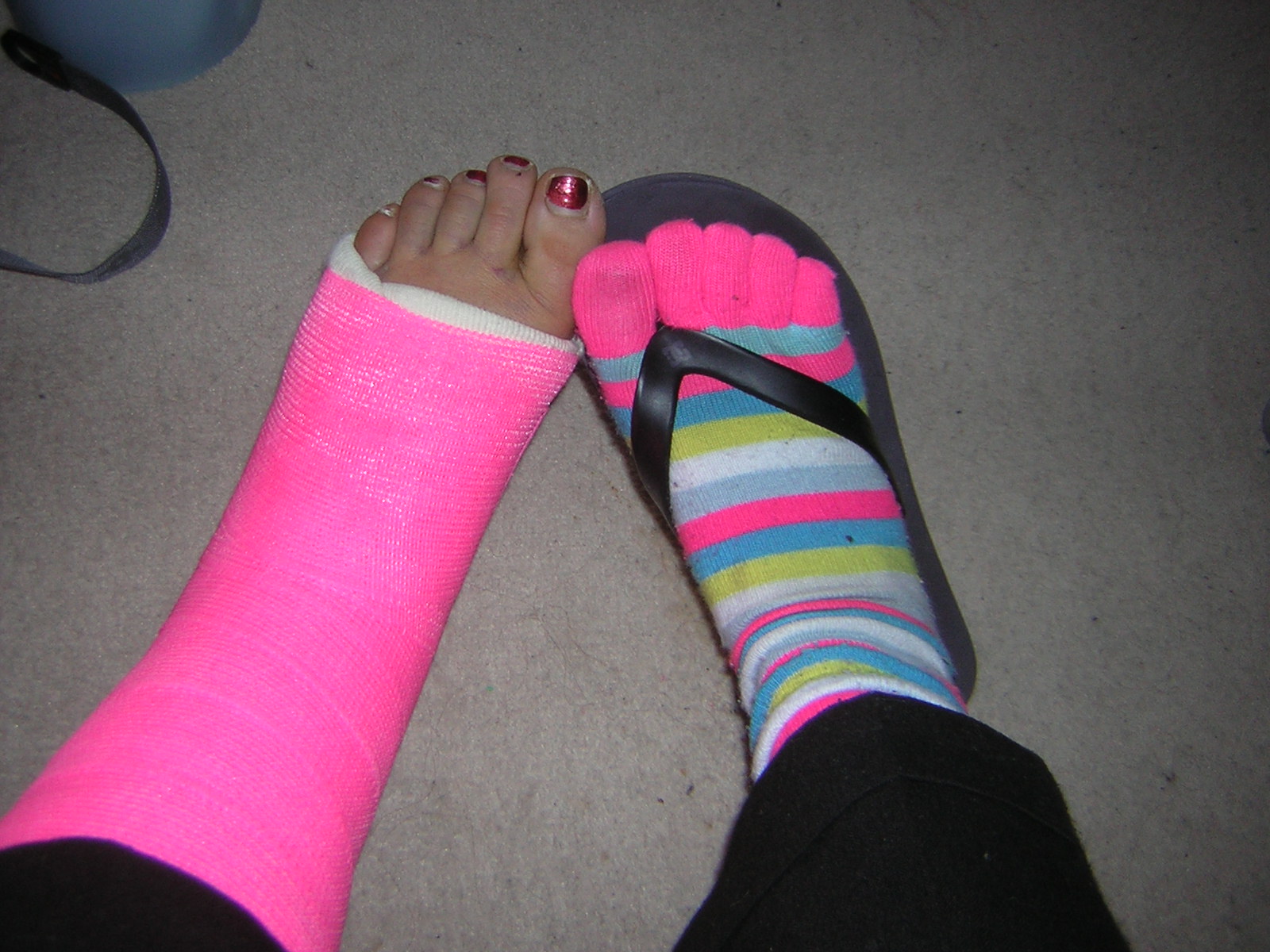 Death Toll

2 Grand Parents
1 Biological Father
2 Family Friends
Balancing Expectations
[Speaker Notes: Make Blog Post about Strategies so easier links 
What were the expectations for the PhD and the progress how and why did it change?]
It’s all about strategy
Alone Time vs Team-Up
Quiet vs Noisy
And don’t forget the coffee
… or tea (if you must)
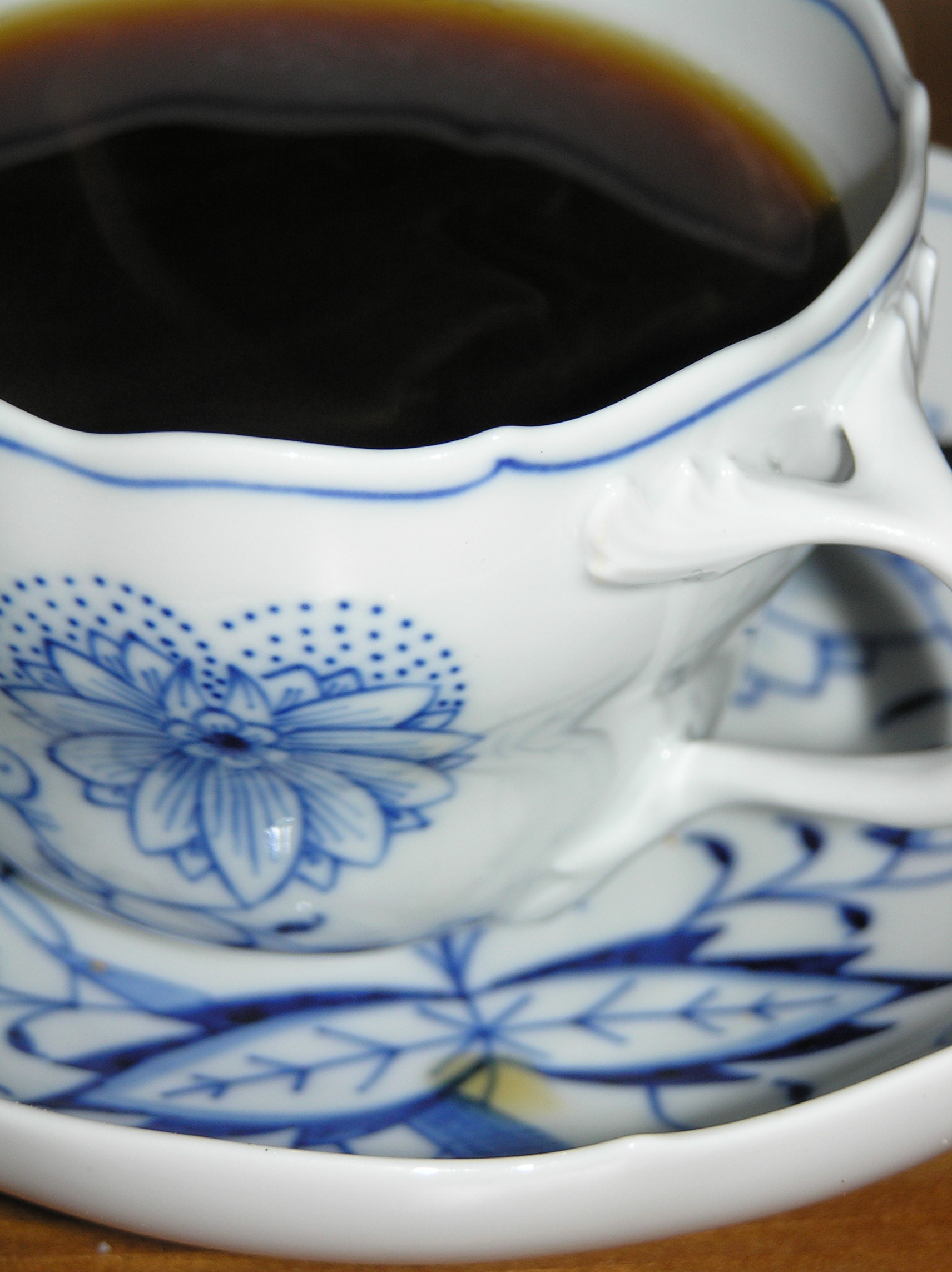 But I DON’T feel stressed.
Embrace Procrastination!
The Final Spurt
In a PhD the final spurt is not a spurt—it is sustained effort 
You cannot hold your breath for a year
Look for exit strategies
Scenario Technique
One more—Celebrating Life
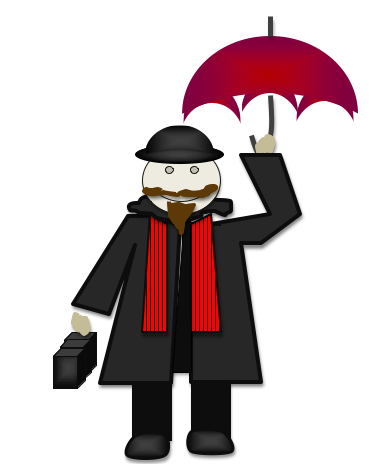 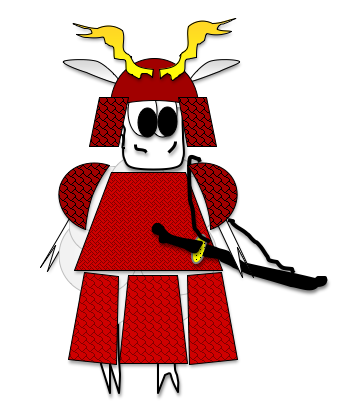 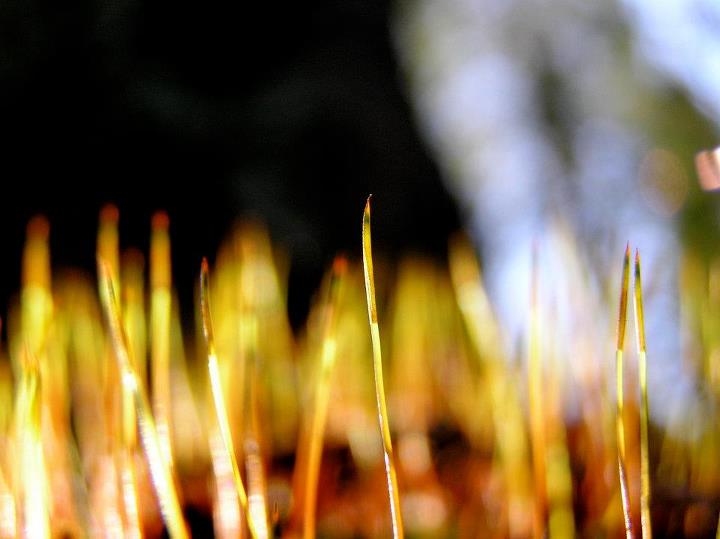 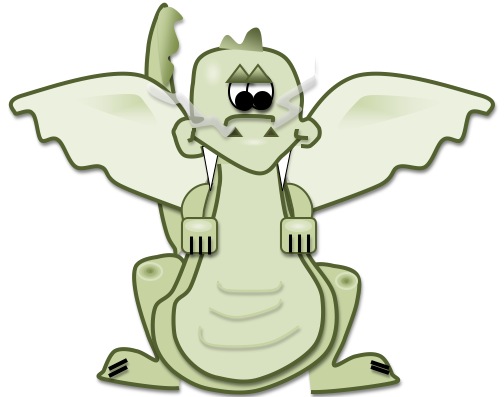 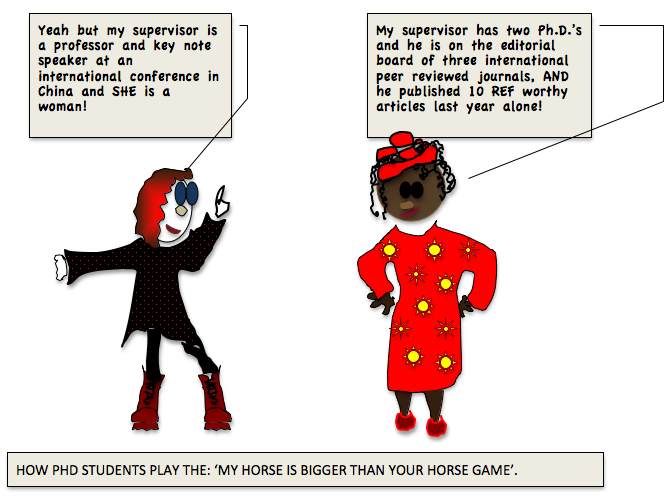 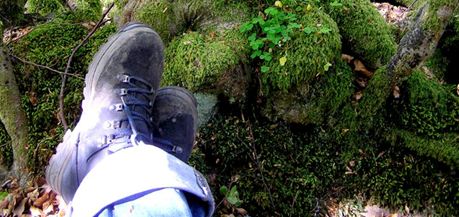